DEPARTAMENTO DE CIENCIAS ECONÓMICAS, ADMINISTRATIVAS Y DEL COMERCIO

CARRERA DE COMERCIO

TEMA: EL TELETRABAJO Y SU INCIDENCIA EN LA SOSTENIBILIDAD DE LAS PYMES DE LA PROVINCIA DE PICHINCHA.
AUTOR: AVILÉS CERVANTES, FERNANDA ALEXANDRA

DIRECTOR: ING. GARCÍA VALDEZ, JOSÉ FRANCISCO 


SANGOLQUI, 29 DE NOVIEMBRE DEL 2019
FECHA ÚLTIMA REVISIÓN: 13/12/11
CÓDIGO: GDI.3.1.004
VERSIÓN: 1.0
CONTENIDO
INTRODUCCIÓN
DESCRIPCIÓN DEL OBJETO DE ESTUDIO
PLANTEAMIENTO DEL PROBLEMA
OBJETIVOS
HIPÓTESIS
MARCO TEÓRICO
METODOLOGÍA
RESULTADOS
PROPUESTA
CONCLUSIONES Y RECOMENDACIONES
DESCRIPCIÓN DEL OBJETO DE ESTUDIO
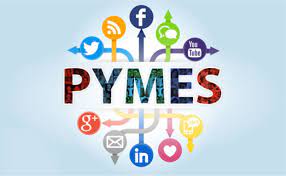 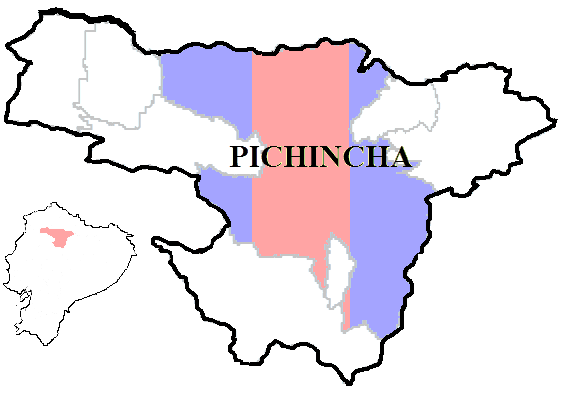 Pequeñas y medianas empresas
Consideradas actualmente las organizaciones mas productivas.
Volumen de ventas, activos, numero de trabajadores y nivel de producción o activo.
3
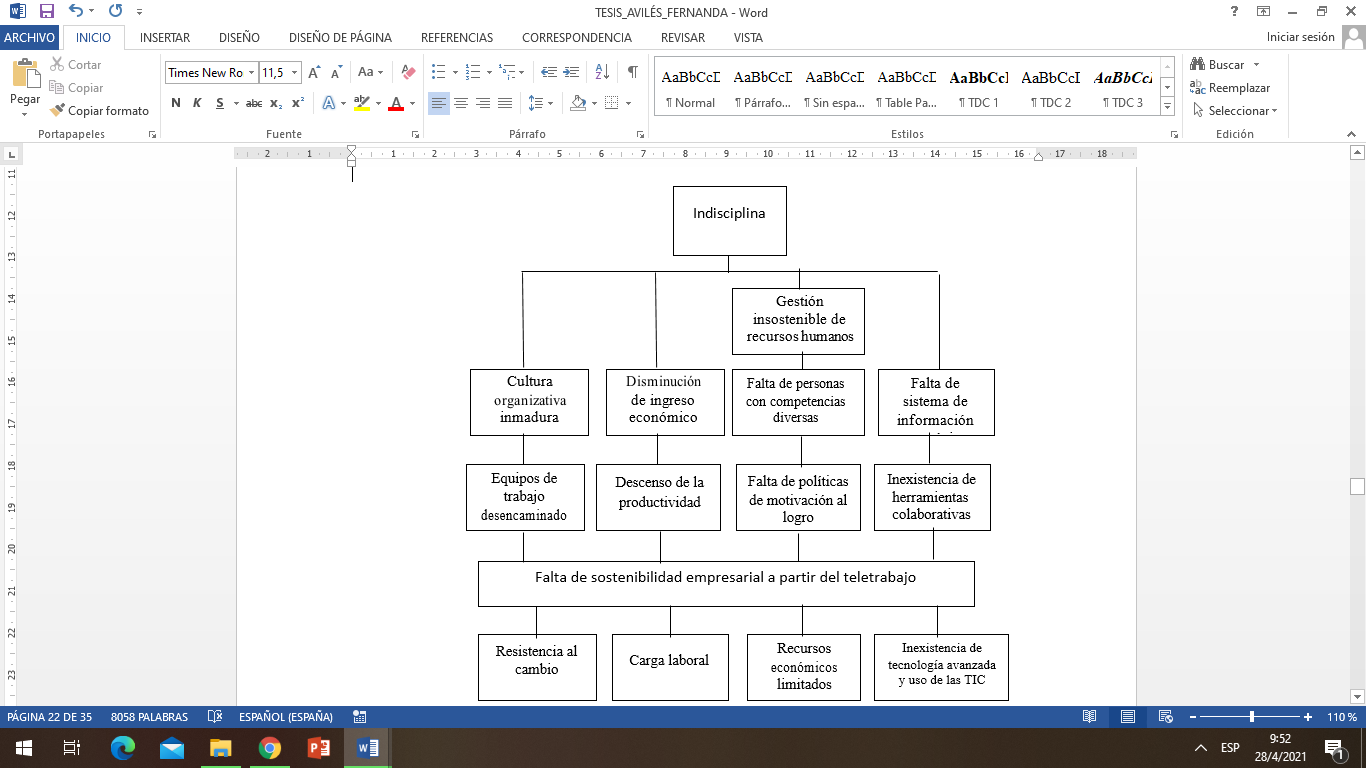 PLANTEAMIENTO DEL PROBLEMA
El teletrabajo se ha convertido en un fenómeno a nivel mundial
¿Existe relación entre el teletrabajo y la sostenibilidad empresarial de las Pymes en la provincia de Pichincha?
La pandemia COVID-19 
comenzó en el segundo trimestre de 2020
OBJETIVOS
Objetivos Específicos
Conocer el teletrabajo en las PYMES de la provincia de Pichincha.
Objetivo General
Identificar la sostenibilidad de las PYMES de la provincia de Pichincha.
Correlacionar el teletrabajo con la sostenibilidad de las PYMES e la provincia de Pichincha.
Determinar el teletrabajo y su incidencia en la sostenibilidad de las PYMES de la Provincia de Pichincha.
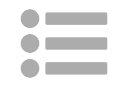 Recomendar estrategias que permitan alcanzar la sostenibilidad de la organización.
5
El teletrabajo está asociado a la incidencia en la sostenibilidad de las pymes de la provincia de Pichincha.
HIPÓTESIS
H1:Hipótesis Alternativa
H0:Hipótesis Nula
El teletrabajo influye positivamente en la sostenibilidad de las Pymes.
El teletrabajo no influye positivamente en la sostenibilidad de las Pymes.
6
VARIABLES DE ESTUDIO
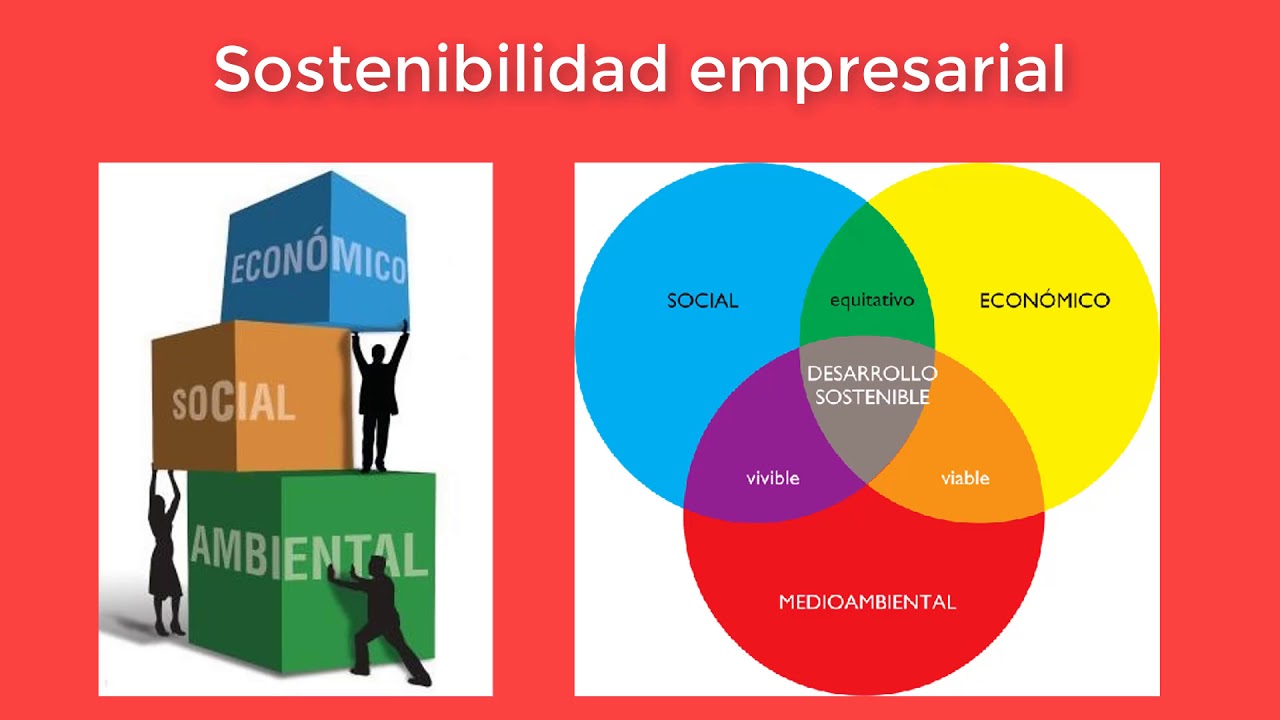 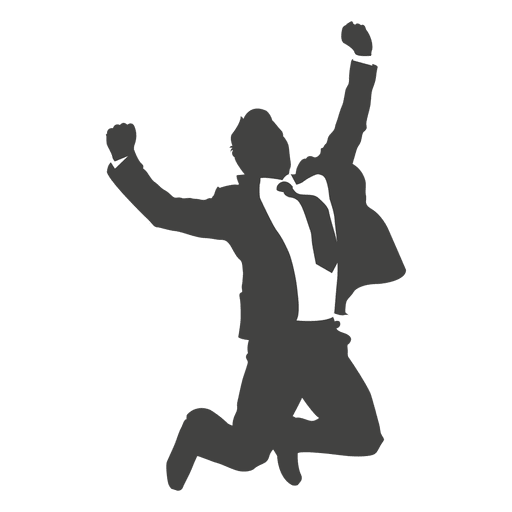 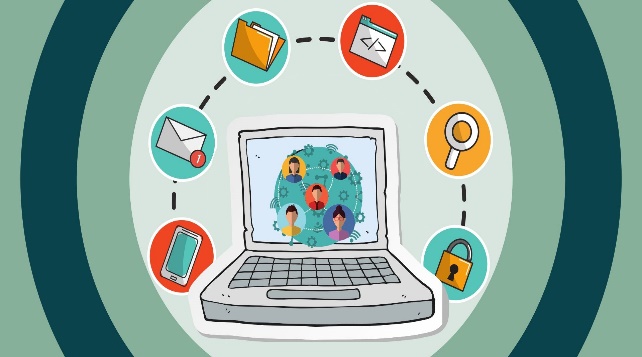 MARCO TEÓRICO
Sostenibilidad Empresarial
Teletrabajo
Enfoque 
Modelo Tecnológico
Tareas ligadas al tipo de trabajo
Equipamiento Informático
Conexiones a internet en ek puesto de Teletrabajo
Acceso a sistemas de información y datos de la empresa
Compatibilidad con el nivel tecnológico de la empresa
(Jaramillo, 2016)
Teoría Teletrabajo
Variable  Alfabetización Digital
Instrumental
Cognitivo-Intelectual
Sociocomunicacional
Axiológica
Emocional              (Rensis Likert, 2017)
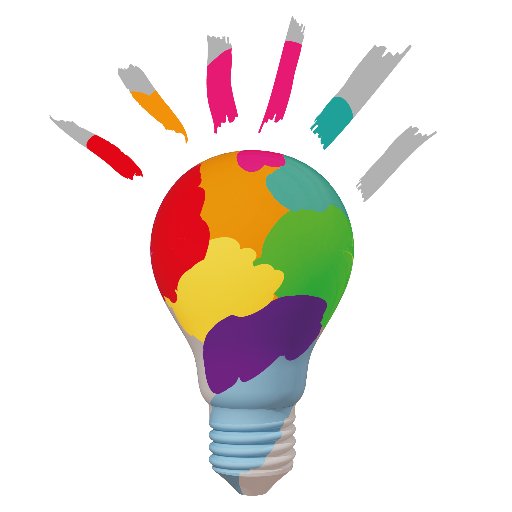 Bases Teóricas
Grupos de Interés – Stakeholders
Triple Bottom Line- Triple cuenta de Resultados
The Wheel of change (Rueda del Cambio)

Dimensiones

Ambiental
Social
Económica

                                                                  (Huerta, 2016)
MARCO REFERENCIAL
METODOLOGÍA
Enfoque de la Investigación:
Diseño de la Investigación:
Cuantitativo
No Experimental - Transversal
Fuentes de Información:
Alcance de la Investigación:
Primarias
Secundarias
Correlacional
10
El 99 de cada 100 establecimientos se cataloga como pequeña o mediana empresa
POBLACIÓN OBJETO DE ESTUDIO
Empresas
1
33%
Comercio
2
17%
Servicios
3
Industrias Manufactureras
10%
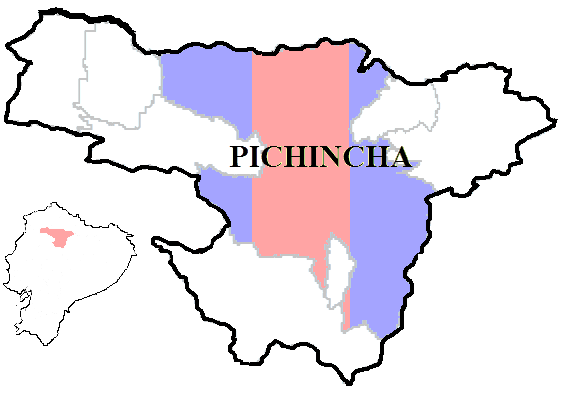 9%
4
Construcción
6%
Transporte
5
6
Resto de Actividades
25%
TOTAL: 32.899 EMPRESAS
DIRECTORIO DE EMPRESAS, INEC (2018)
CÁLCULO DE LA MUESTRA
Donde:
DESARROLLO
P= proporción aproximada del fenómeno en estudios en la población de referencia
 
Q=proporción de la población de referencia que no presenta el fenómeno de estudio
 
N= tamaño de la población
 
Z= valor critico obtenido del área de la curva normal
 
d= nivel de precisión absoluta o referencia hacia la amplitud del intervalo de confianza
N = 32 899  empresas
d = 0.05
Z = 1.95 , con indicador de 1,96
p = q = 0,5. Proporción de éxito y fracaso
n = tamaño de la muestra
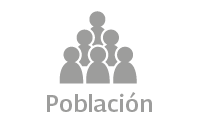 MUESTRA: 380 TRABAJADORES
12
Muy baja       Baja       Moderada     Buena           Alta
VALIDACIÓN DEL INSTRUMENTO
0              0,2              0,4              0,6              0,8             1,0
Validación
Alfa de Cronbach – Teletrabajo
4 EXPERTOS 
4 CRITERIOS: Suficiencia, Claridad, Coherencia, y Relevancia.
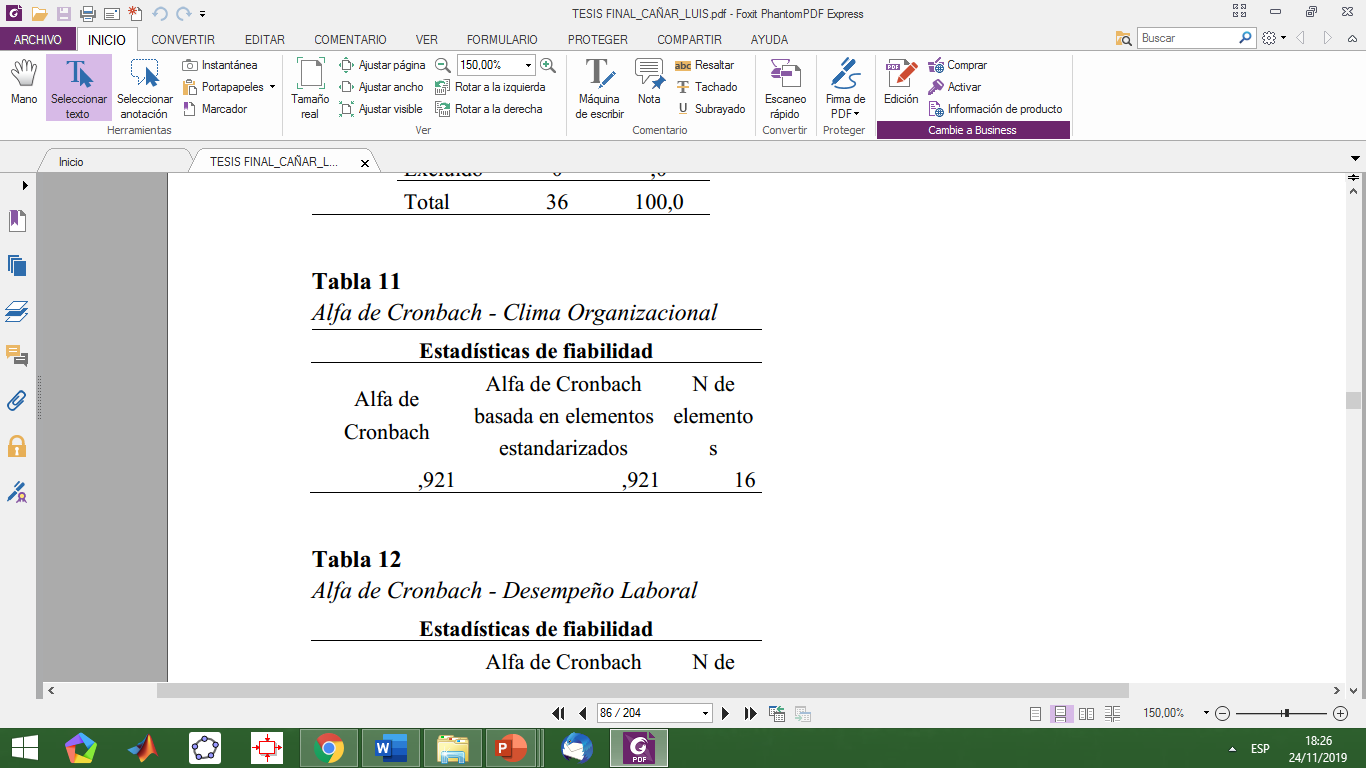 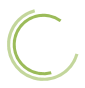 Prueba Piloto
Alfa de Cronbach – Sostenibilidad
Aplicada al 10% de la muestra.
36 trabajadores del las pymes.
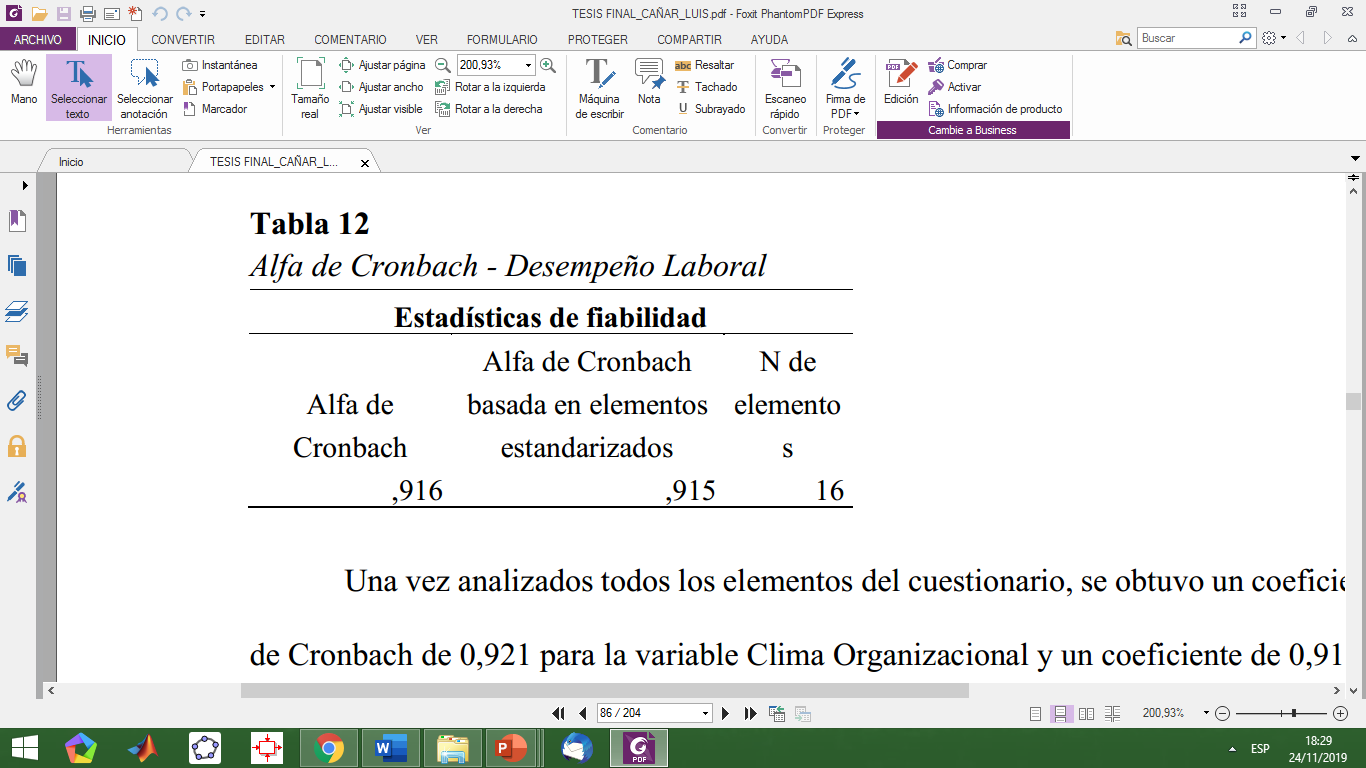 13
RESULTADOS
CARACTERIZACIÓN DE LA MUESTRA
3) Sector de Residencia
1)Edad
5) Ingreso Mensual
La edad media de las personas encuestadas es de 35 años.
Sur 52,63%Centro con el 19,74%Norte con el 15,53% Valle con un 12,11%.
La mayoría gana entre $400-$800.
2) Género
Servicio 53,42%Comercialización  20,26%Fabricación  14,21%Transporte 7,37 Construcción 3,16%Agricultura 1,58%.
4) Sector de Trabajo
El género de las personas encuestadas en su mayoría son femenino con un 67,37%
14
Análisis Bivariado  USO DE LAS TIC´S
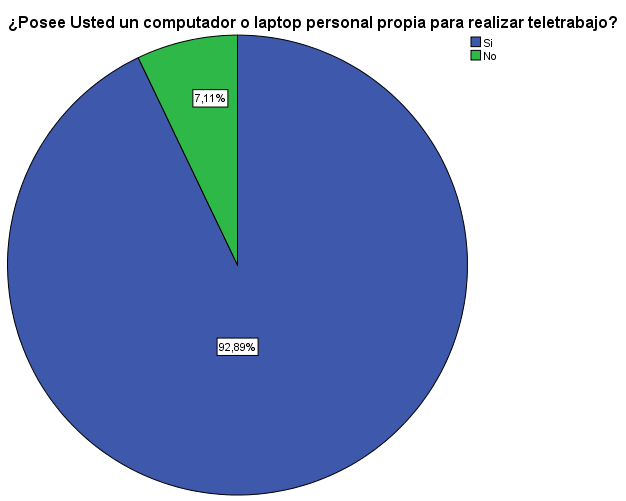 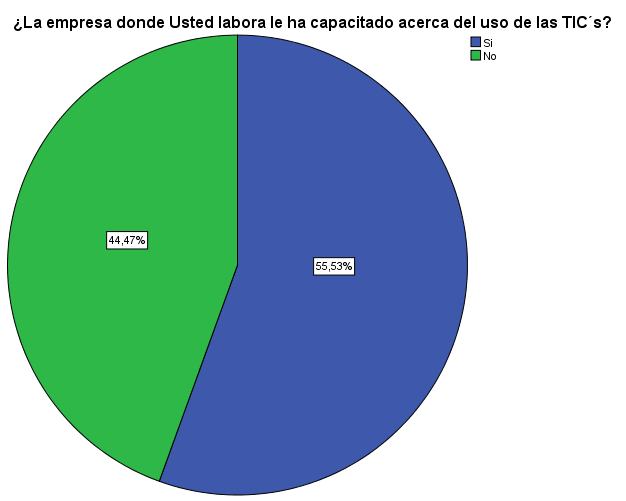 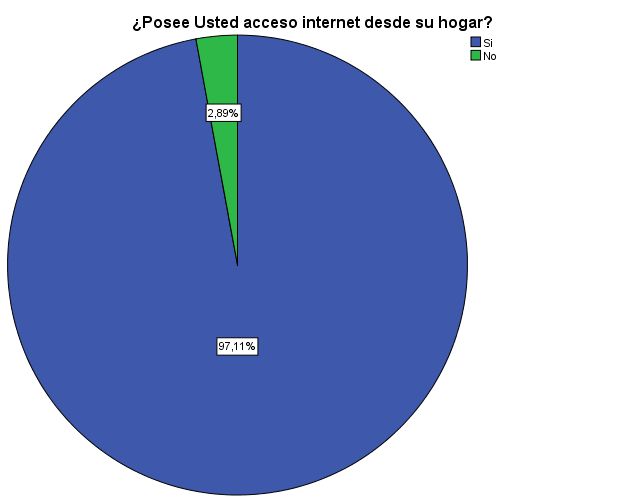 Internet
Capacitation
Posen Computador
SI: 55,53%
NO: 44.47%
SI: 97,11%
NO: 2,89%
SI : 92,89%
NO: 7,11%
15
Teletrabajo                                        Sostenibilidad
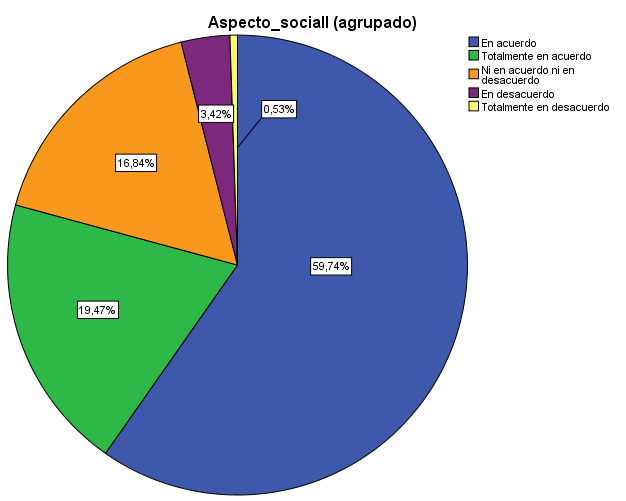 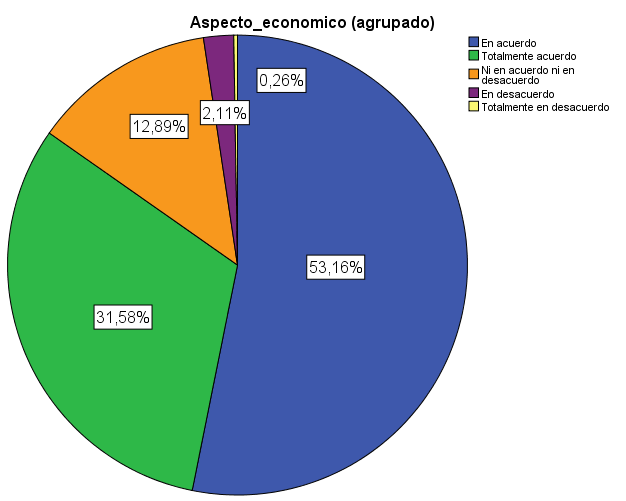 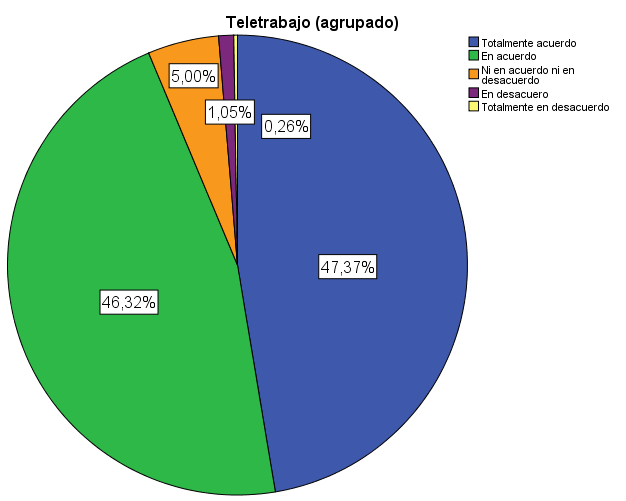 Alfabetización Digital
Económico
Social
Positivamente en un 93,69% 
Negativamente un 6,31%
Social: 79,21%
No tiene claro: 16,84%
No lo es: 3,95
Económico: 84,74%
No tiene claro: 12,89%
No lo es: 2,36%
16
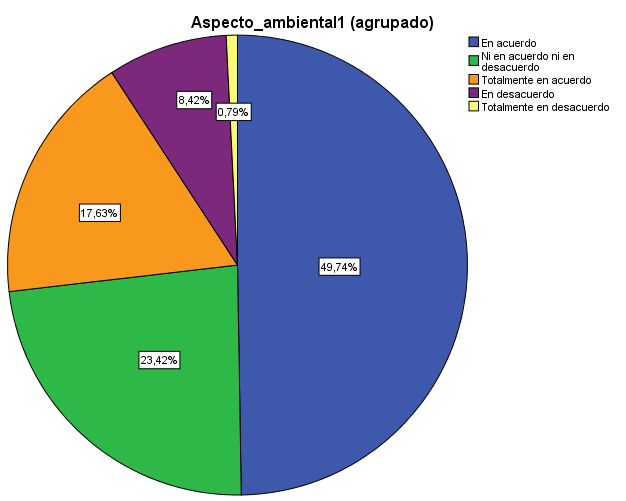 Ambiental
Ambiental : 67,37%
No tiene claro: 23,42%
No lo es: 9,21
17
CORRELACIÓN
Teletrabajo-Aspecto Ambiental
Teletrabajo-Aspecto Económico
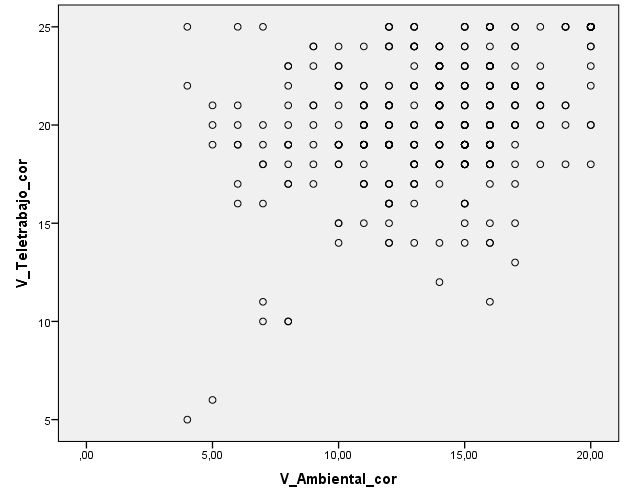 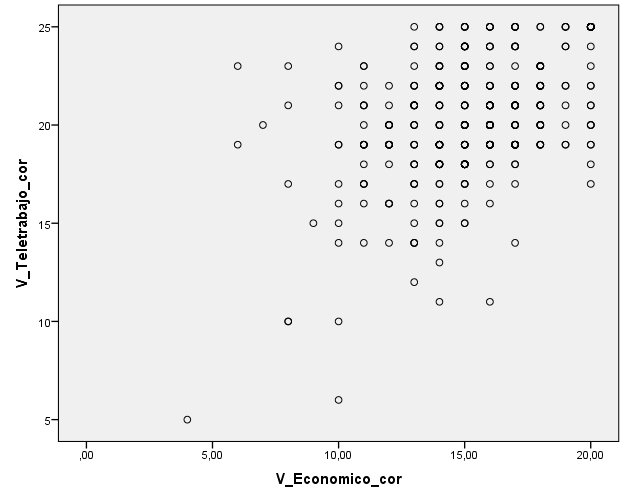 Coeficiente Pearson es de un 0,380
Significancia bilateral de 0,00
Coeficiente Pearson es de 0,4500
Significancia bilateral 0,00
CORRELACIÓN
Teletrabajo-Aspecto Social
Teletrabajo-Sostenibilidad
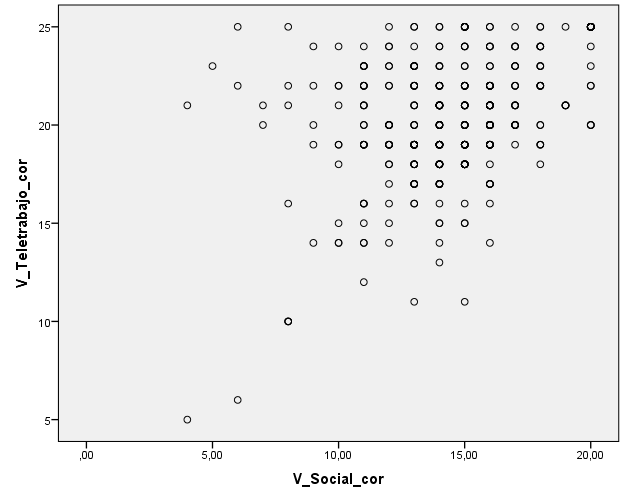 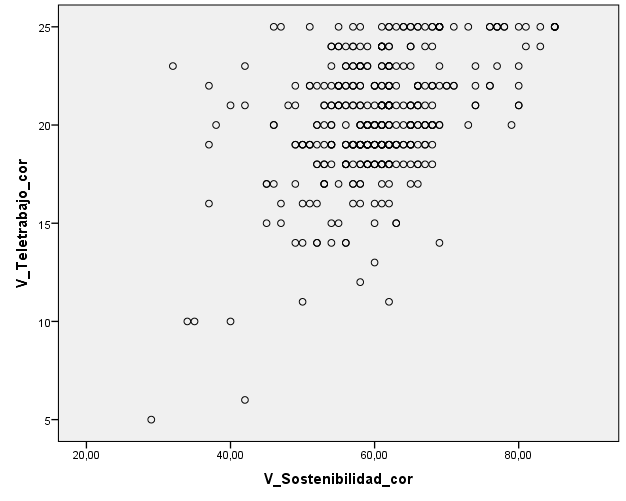 Coeficiente Pearson es de un 0, 408
Significancia bilateral de 0,00
Coeficiente Pearson es de 0,456
PROPUESTA
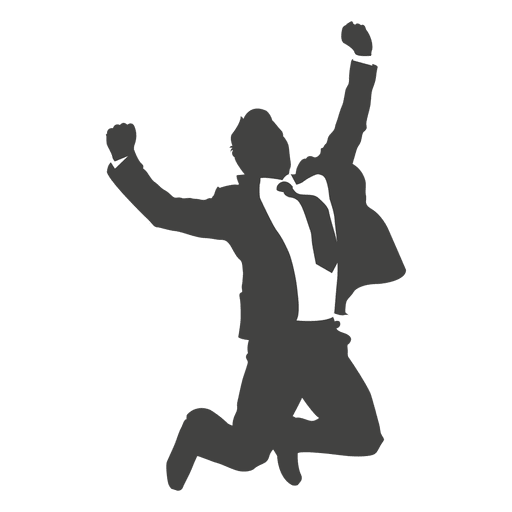 Mecanismos para la organización
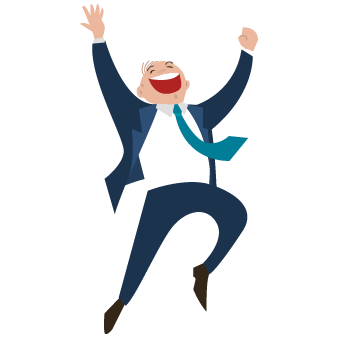 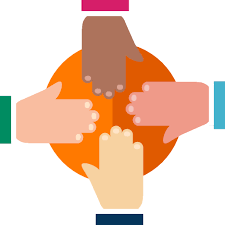 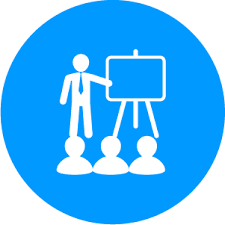 DISEÑO
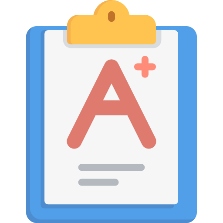 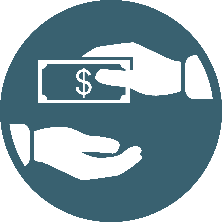 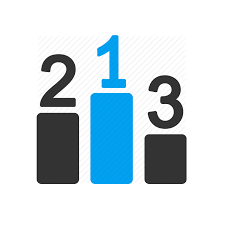 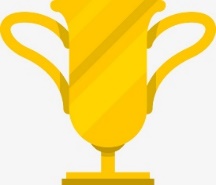 IMPLANTACIÓN
“UN TRABAJADOR MOTIVADO ES UN 31% MÁS EFICIENTE Y UN 12% MÁS PRODUCTIVO”
(ENDERED, 2017)
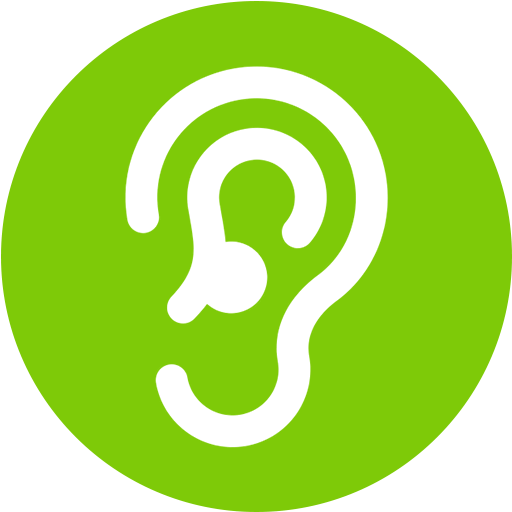 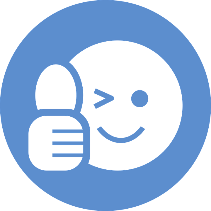 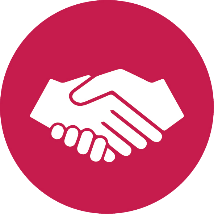 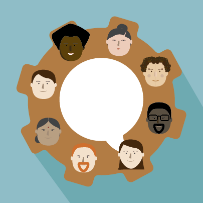 SEGUIMIENTO
CONCLUSIONES
2
Establecer que los trabajadores pertenecientes a las pymes, tienen un nivel de 93,69% lo que significa que se consideran personas organizadas, disciplinadas, responsables, autónomas y resolutivas para realizar el teletrabajo,
Cumplir con determinadas acciones importantes como estar 100% al conocimiento de hardware, software e internet, realizarse de manera ligera desde cualquier lugar remoto a la empresa o desde los domicilios de los teletrabajadores.
3
Conocer que existe 79,21% de encuestados que considera que el eje principal es el aspecto social,   y un 84,74% el aspecto económico, y un 67,37% aspecto ambiental, dejando así como resultado que las empresas están dirigidas mucho más al aspecto económico.
Sin dejar de perder el foco en lo sostenible en la organización, ciertamente se puede implementar una estructura nueva de teletrabajo ya que como pudimos ver en la correlación de estas dos variables se maneja el equilibrio, y de esa manera hacer uso intensivo de las TIC
22
RECOMENDACIONES
2
Considerar capacitaciones permanentes interpersonales, intrapersonales, de adaptabilidad y manejo de tiempo en su personal, ya que esto conlleva a estos establecimientos y empresas, a contar con personal que pueda acoplarse de mejor manera a este nuevo método de trabajo.
Los teletrabajadores deben tengan una formación básica que les permita cumplir sus funciones de manera autónoma por ese motivo se recomienda la implementación de un instrumento (cuestionario) y de esa manera conocer el perfil del colaborador.
3
Medir de manera semestral que todos los aspectos que interfieren en la sostenibilidad de la empresa se encuentren desarrollados de igual manera y así obtener un mejor rendimiento en la sostenibilidad de la empresa.
Aplicar actividades propuestas en el capítulo 5 del presente estudio, como un inicio para conseguir que sus trabajadores mejoren el aporte de su talento y compromiso en la empresa.
23
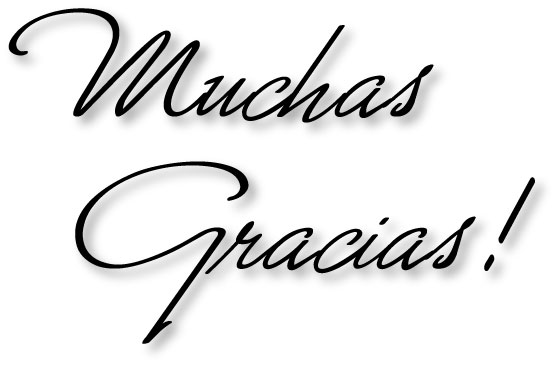